第5课   办公楼在哪儿
Dì-wǔ  kè          bàngōnglóu    zài        nǎr
2
山东大学
生词
〇           línɡ                 Num         zero
室           shì                   N              room
星期天   xīnɡqītiān        N             Sunday
在           zài                    Prep         in/at/on
等           děnɡ                  V            to wait
周末   zhōumò     N         weekend
一起   yìqǐ           Adv    together
来       lái        V         to come
玩儿   wánr         V         to play; to have fun; 
                                                                 to amuse oneself
离        lí               V         be away from
学校   xuéxiào     N         school
远        yuǎn          A         far
东边   dōngbian   N        east
号        hào            N        number
语法
语气助词：吧(2)  The modal particle “吧”(2)
动词：离                                 The verb “离”
星期表达法               The expression of days of a week
介词：在               The preposition “在”
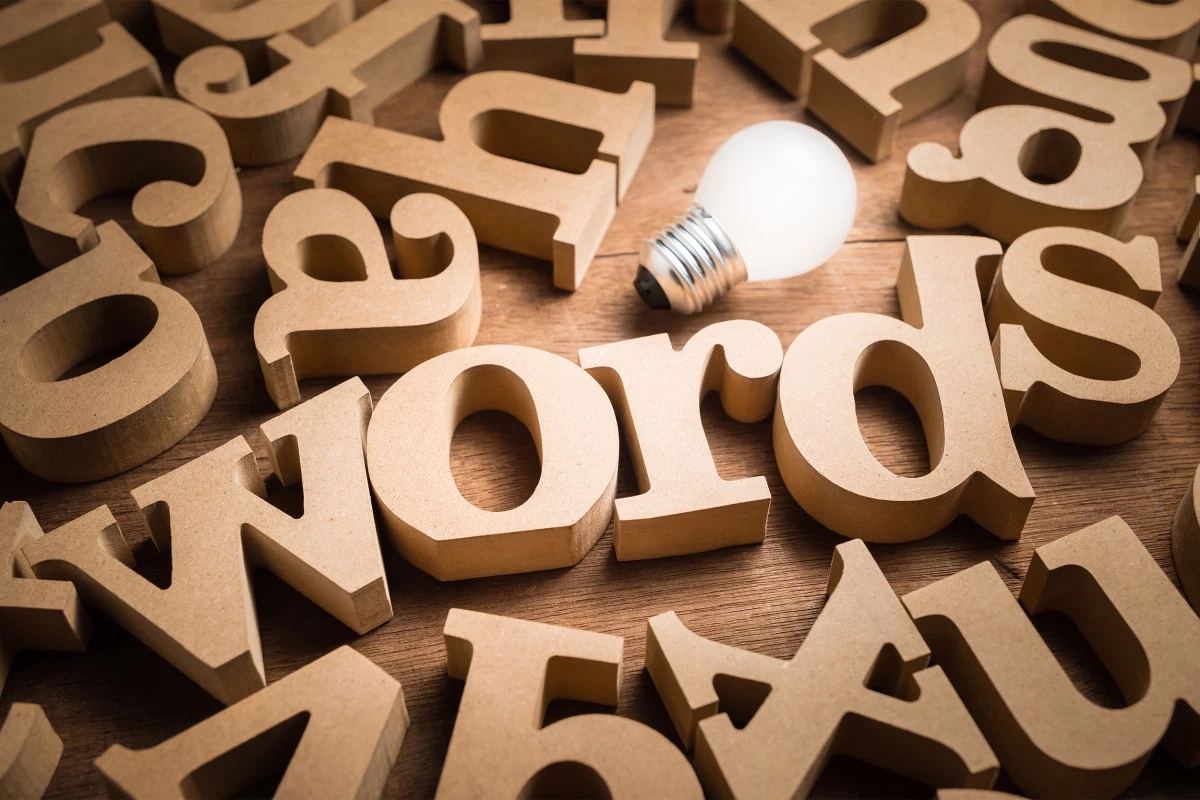 生词
WORDS
周末
N
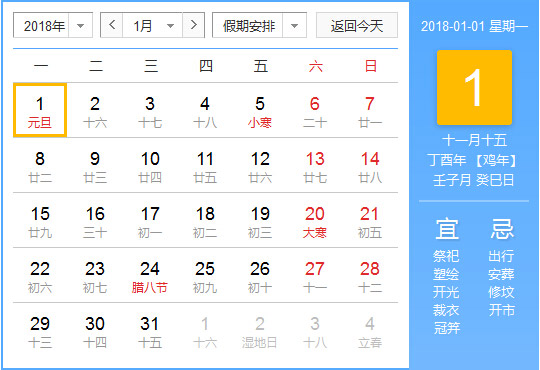 我们周末没有课。
这个周末我想       + V     。
               在宿舍睡觉
                去看电影
一起
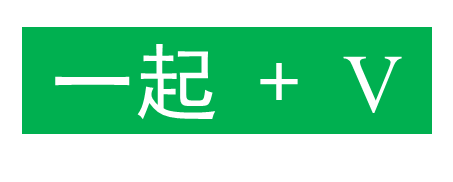 Adv
我们去图书馆。
周末，他和同学一起 学习。
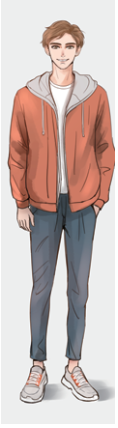 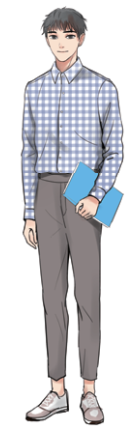 吃    饭
看电影
李白和马小军一起去图书馆。
来
V
来 + place
中国
山东大学
我的宿舍
我的朋友也想来中国留学。
很多留学生来山大学习汉语。
朋友来我的宿舍一起吃晚饭。
玩儿
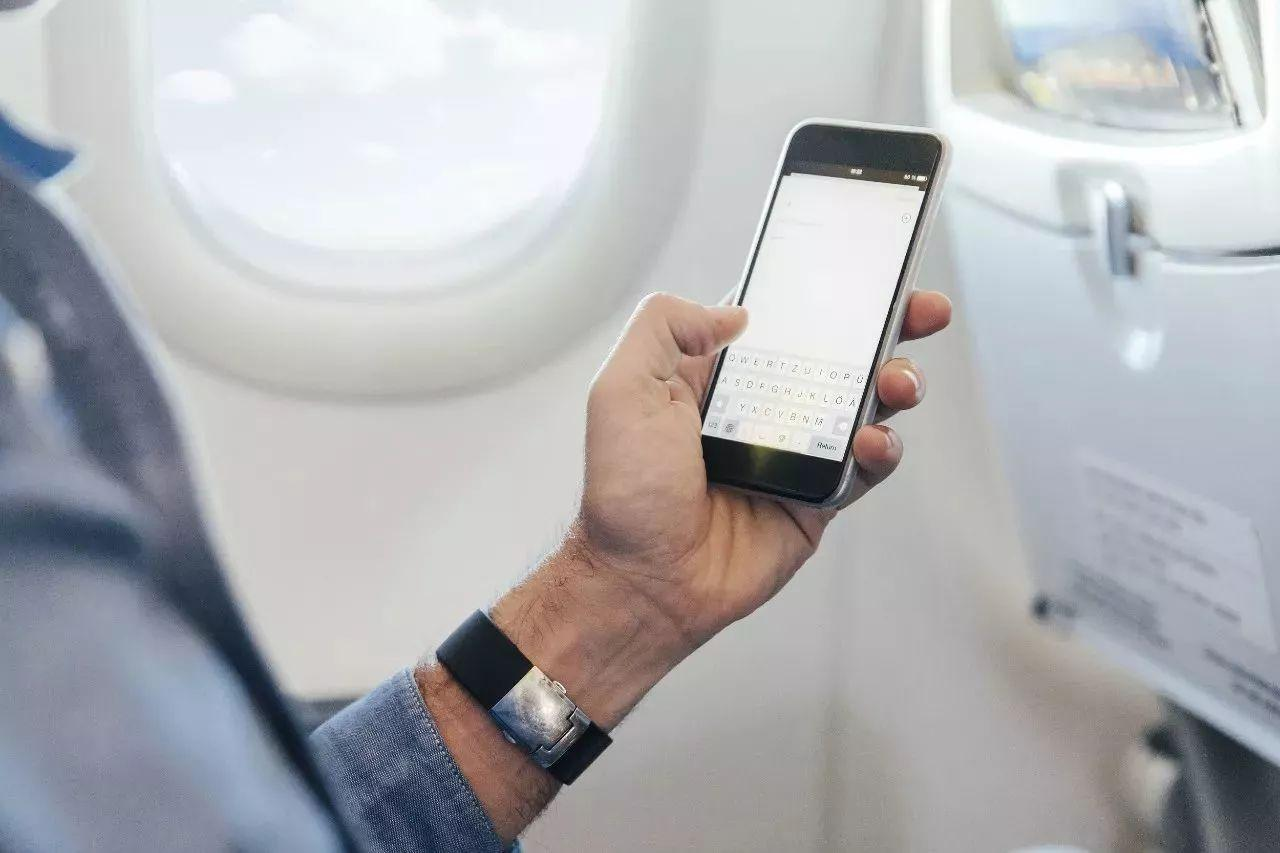 V
to play; to have fun; to amuse oneself
玩儿手机       
去朋友家玩儿          
和朋友一起玩儿
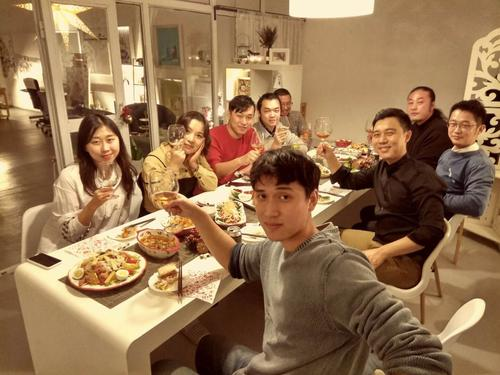 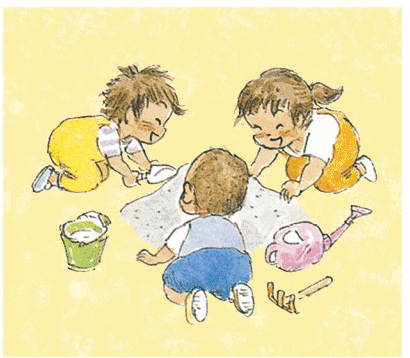 Li Bai and I will visit Beijing this weekend.
这个周末，
去北京玩儿。
我和李白
一起
学校
N
A：你在哪个学校学习？
B：我在北京大学学习。
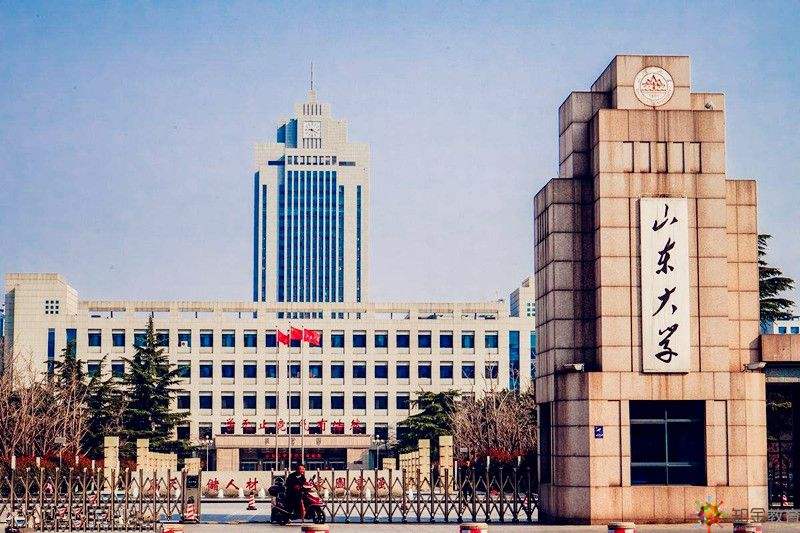 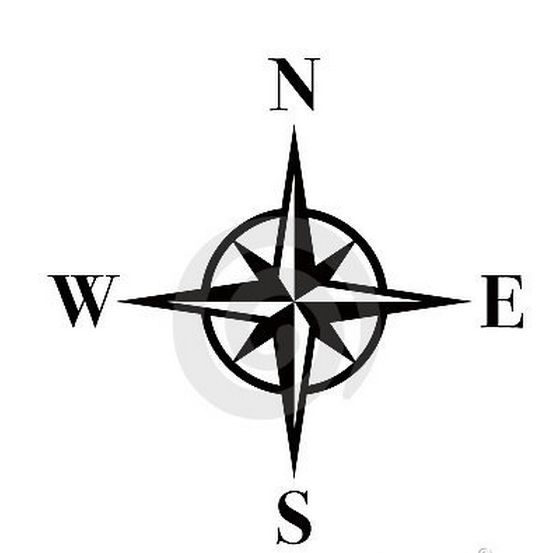 肯德基Kěndéjī
学校
我(们)的学校
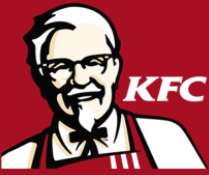 学校的西边
远
学校
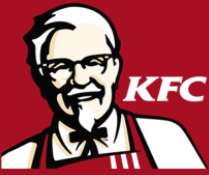 Adj
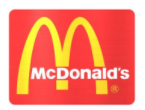 肯德基(Kěndéjī)不远。
麦当劳(Màidāngláo)也不远。
老师的家很远。
老师的家
号
N
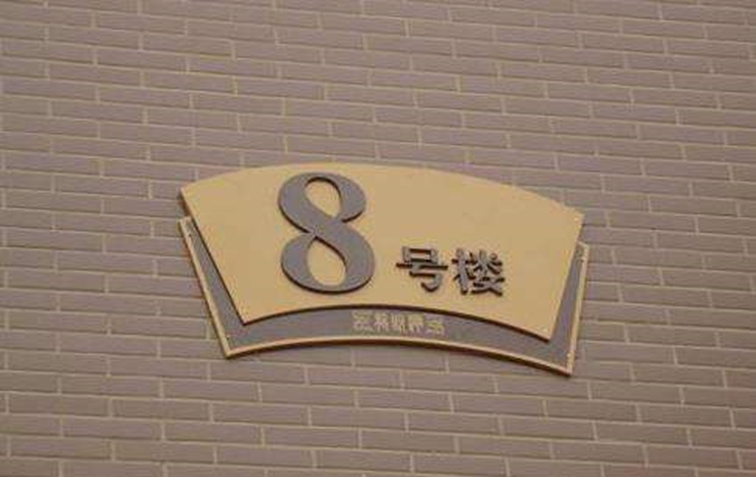 #6
#3
#1
#4
#7
#2
A：你家在几号楼？
B：我家在八号楼。
#5
#8
____号楼
〇
室
Nu
N
yāo
一〇一    （室）
一〇二    （室）
二〇一    （室）
二〇二    （室）
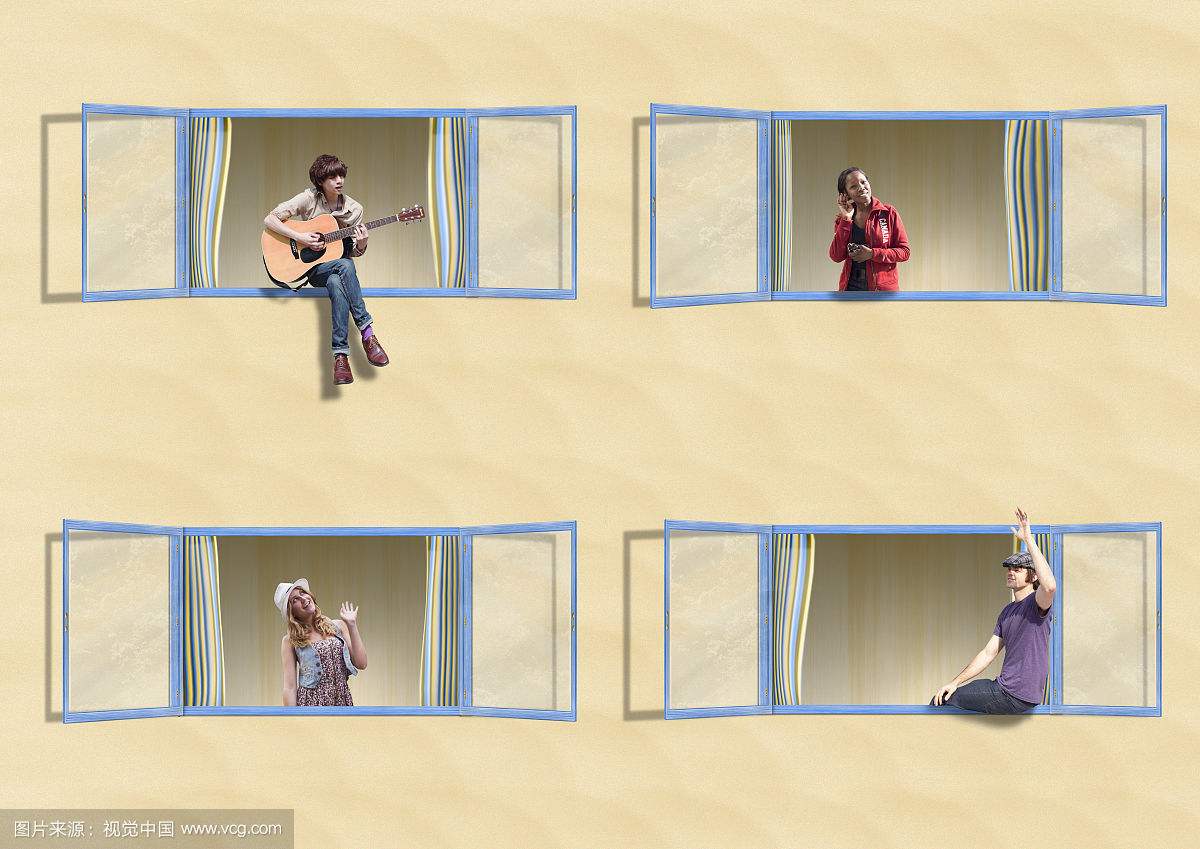 Unit 201
Unit 202
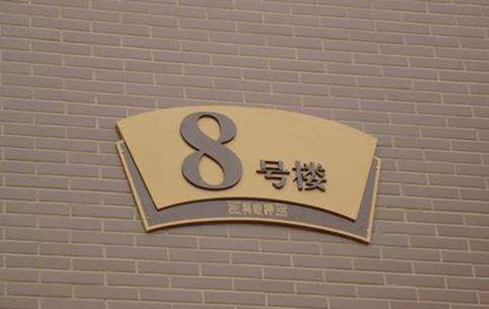 Unit 101
Unit 102
等
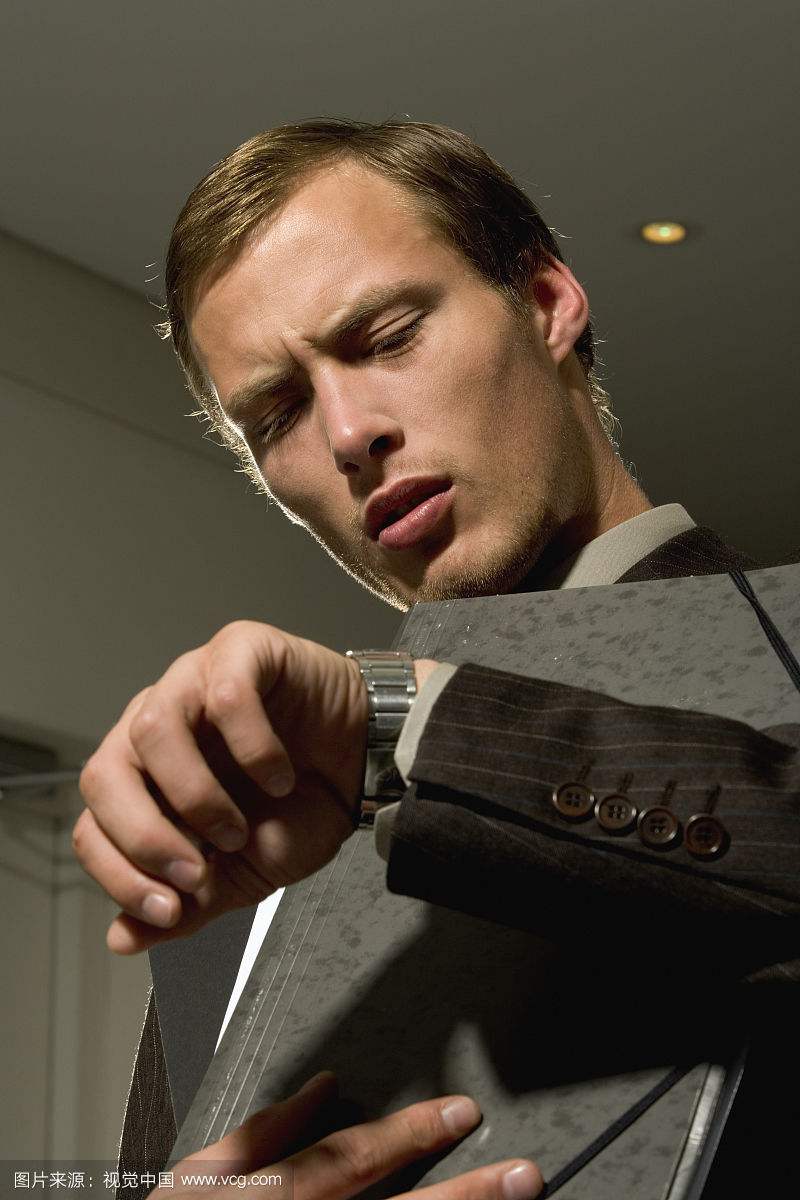 V
等人
等朋友
A：我去一下儿洗手间。
B：好，我等你。
等一下儿！等一下儿！
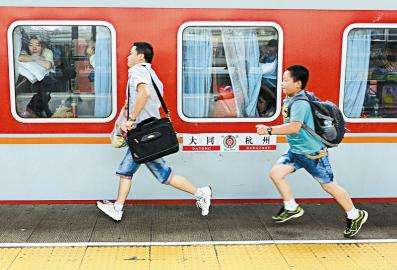 语法
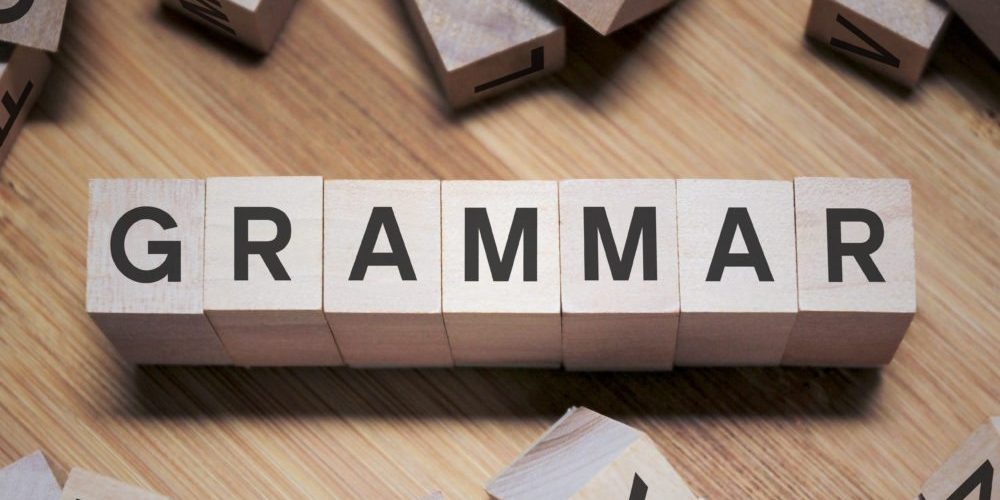 GRAMMAR
语气助词：吧(2)   The modal particle “吧”(2)
Indicating a suggestion or an advice.
李白：这个周末，我们去北京玩儿吧！
我：    好！
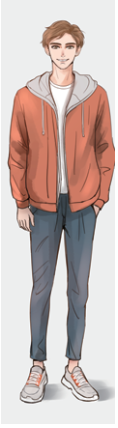 一起吃饭
好的！
周末来我家玩儿吧
A：________________。
B：好，你家在哪儿？
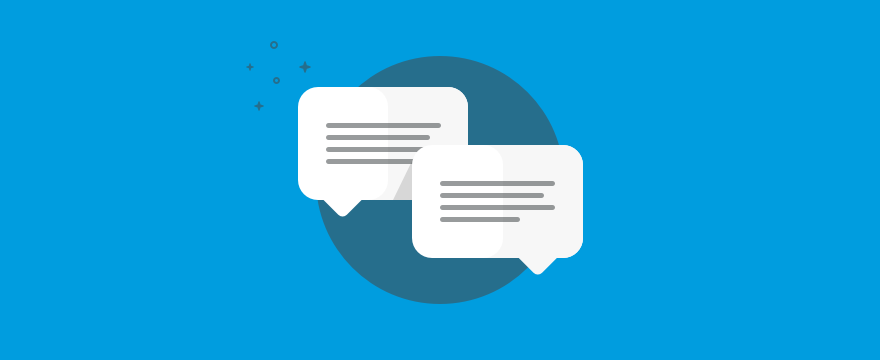 A：  A  离  B  远吗？
B：  A  离  B    adv  远。
动词：离   The verb “离”
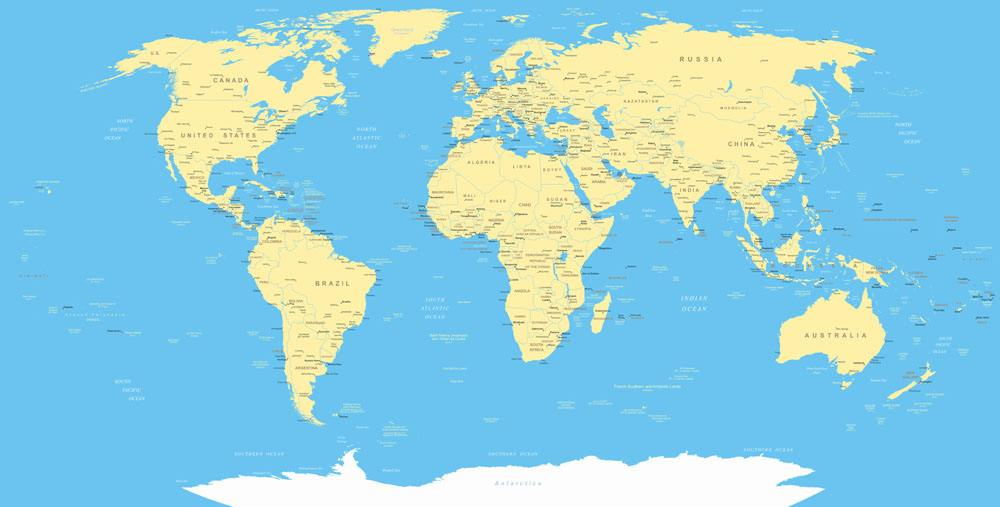 美国
690km
中国
日本
14000 km
泰国
美国  离  中国  远吗？
日本  离  中国  远吗？
美国  离  中国  很远。
日本  离  中国  不远。
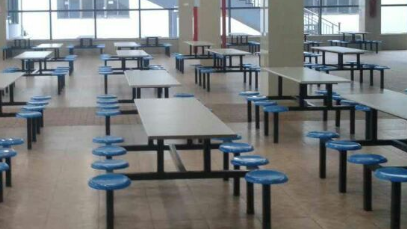 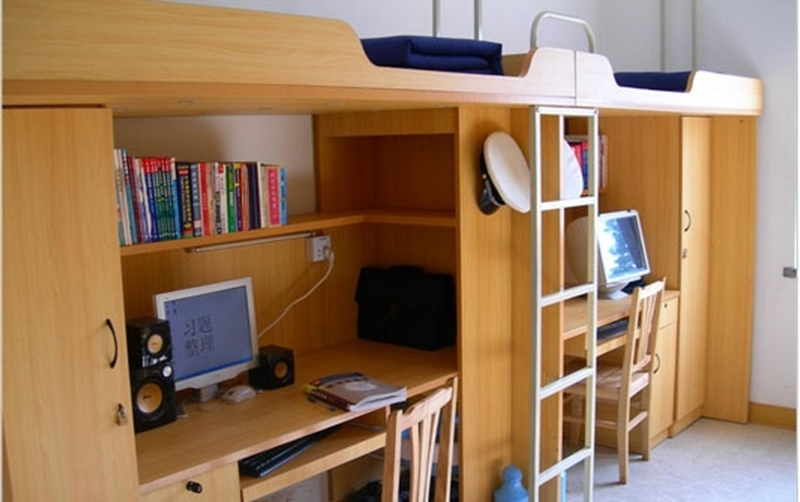 学生食堂 离  宿舍    远吗？
上海         离  北京    远吗？
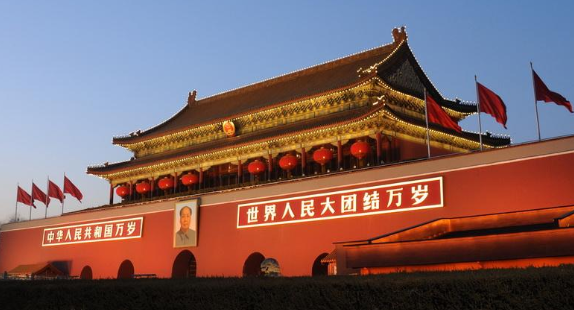 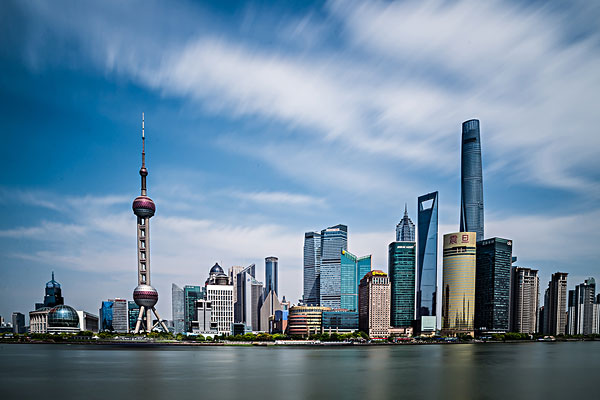 星期表达法   The expression of days of a week
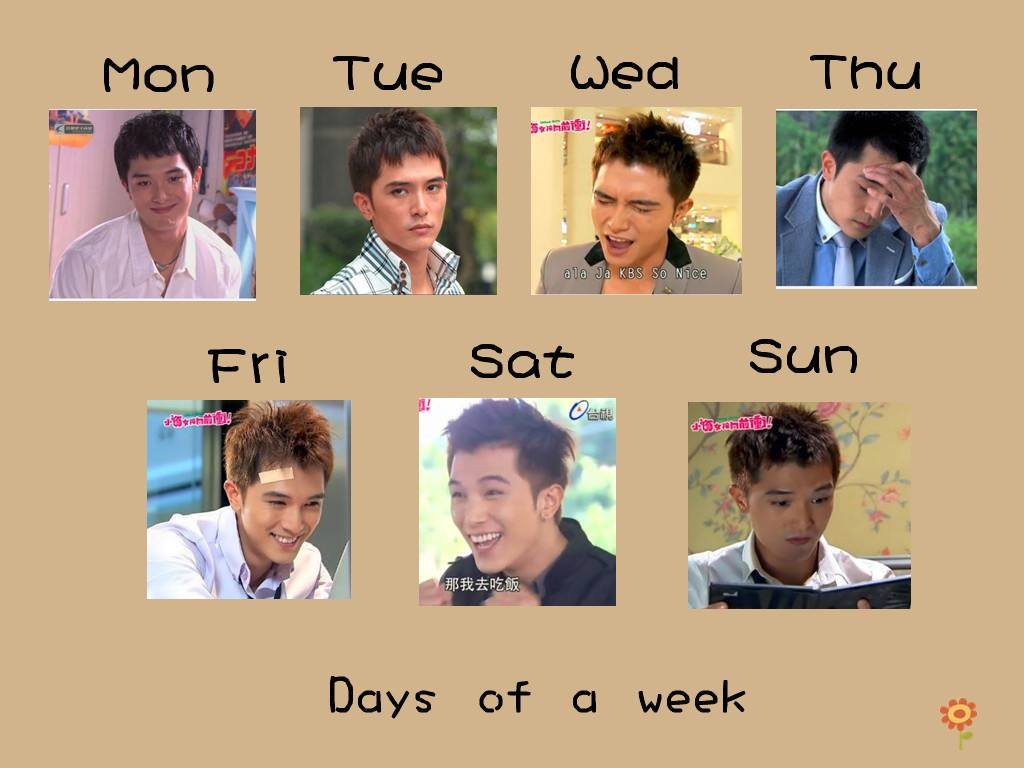 星期三
星期二
星期四
星期一
一个星期
星期六
星期五
星期天/日
周末
Sat. 10:00am
Fri. 8:30pm
星期六早上十点
星期五晚上八点半
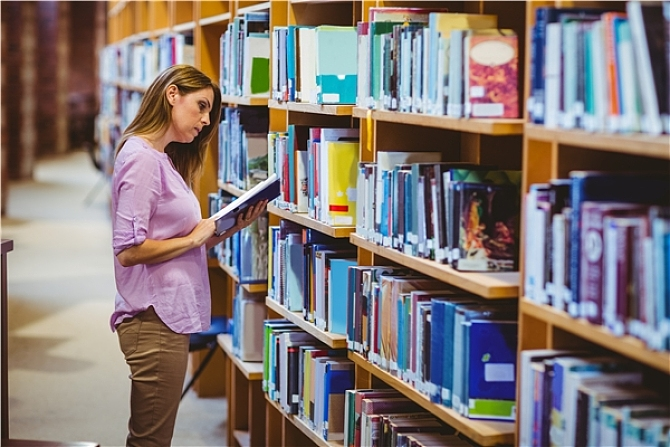 介词：在   The preposition “在”
在 地方
V
图书馆
在 图书馆   
在 电影院
在 中国
看书
看电影
学汉语
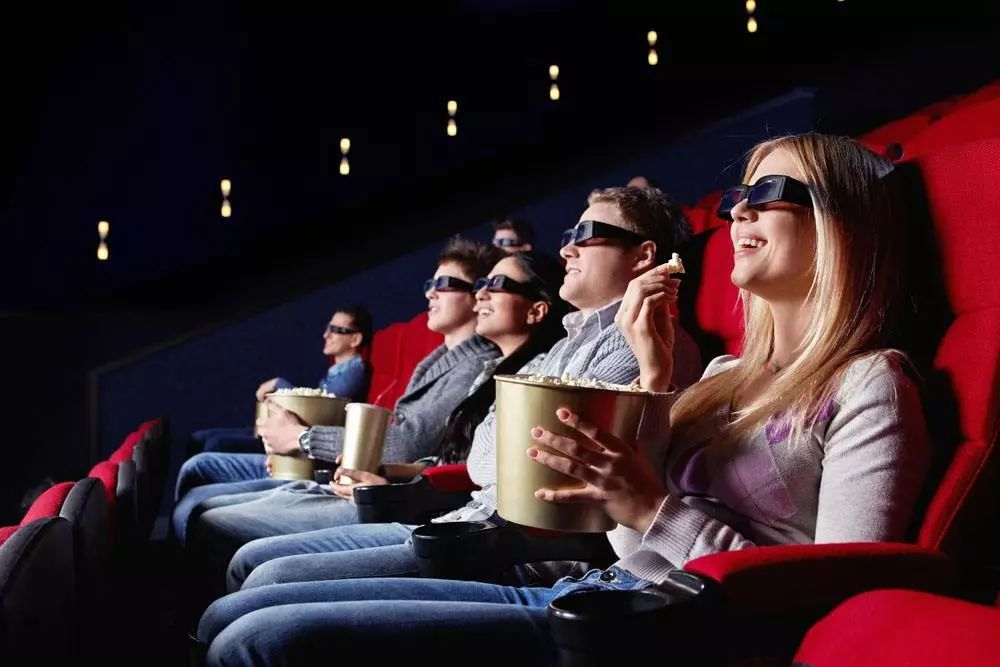 她                                。
他们                                   。
电影院
留学生                                   。
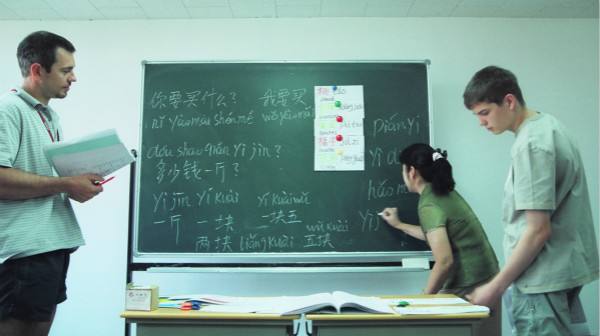 中国
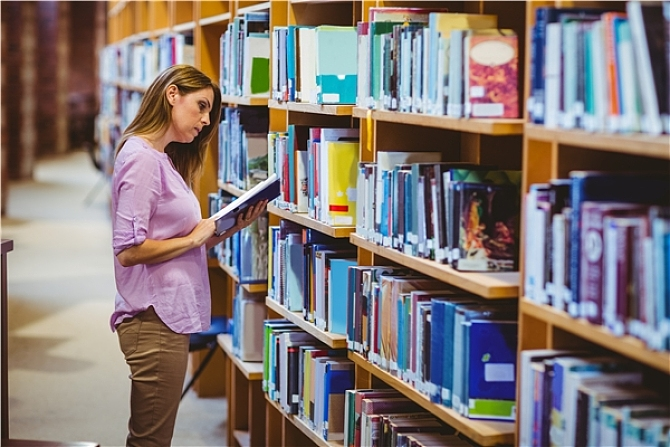 在 +  地方
+ V
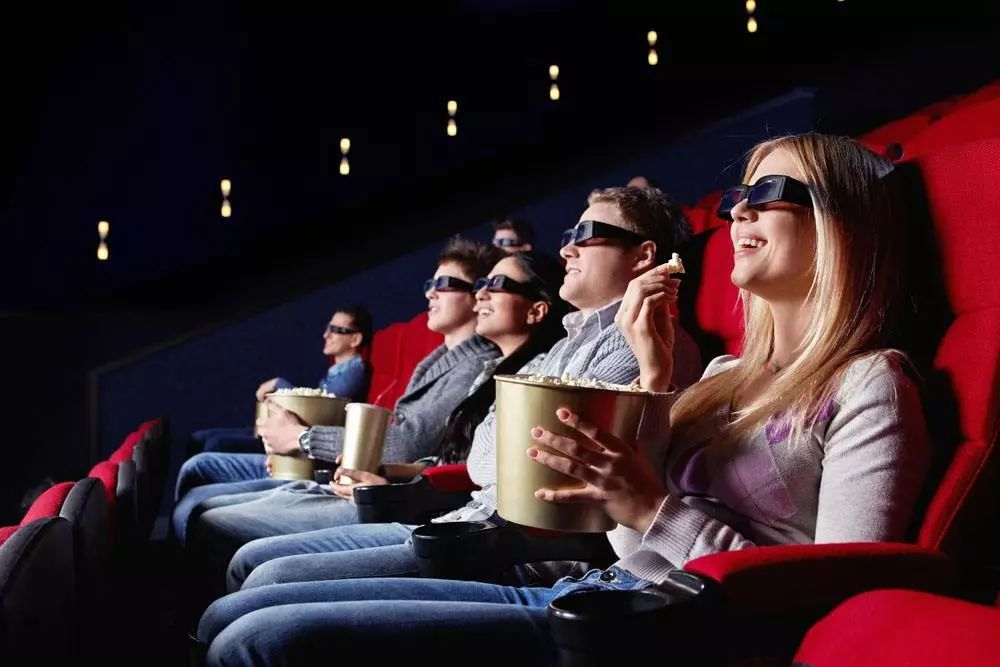 看书？   
看电影？
学汉语？
图书馆   
电影院
山东大学
哪儿
？
她 在
他们 在
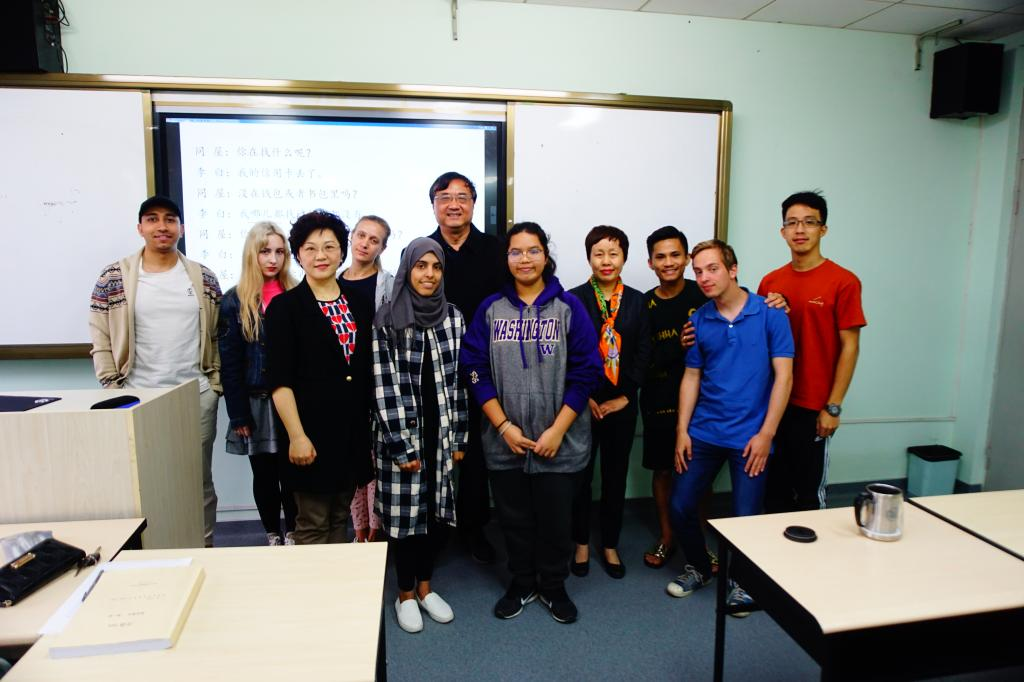 留学生 在
在
我
饭馆
吃饭
和朋友
我和朋友在饭馆吃饭。
等
她朋友
在
米雪
家
米雪在家等她朋友。
小结
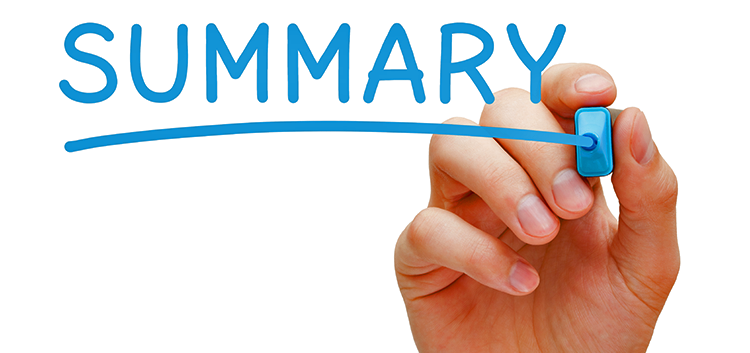 SUMMARY
生词
〇           línɡ                 Num         zero
室           shì                   N              room
星期天   xīnɡqītiān        N             Sunday
在           zài                    Prep         in/at/on
等           děnɡ                  V            to wait
周末   zhōumò     N         weekend
一起   yìqǐ           Adv    together
来       lái        V         to come
玩儿   wánr         V         to play; to have fun; 
                                                                 to amuse oneself
离        lí               V         be away from
学校   xuéxiào     N         school
远        yuǎn          A         far
东边   dōngbian   N        east
号        hào            N        number
语法
语气助词：吧(2)  The modal particle “吧”(2)
动词：离                                 The verb “离”
星期表达法               The expression of days of a week
介词：在               The preposition “在”
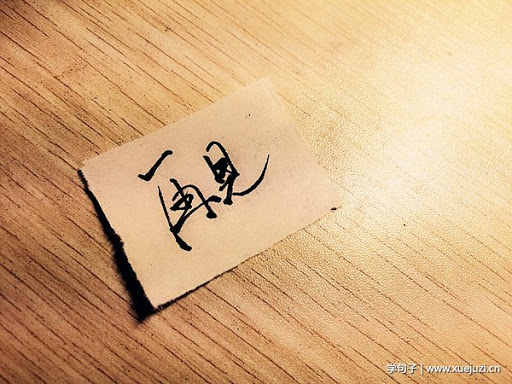